RESULTS February 2019 Global National Webinar
Appropriations Season Has Begun

Join at https://results.zoom.us/j/510407386. Or by phone at (669) 900-6833 or (929) 436-2866, meeting ID 510-407-386 

Closed captioning: http://west.typewell.com/faelapgb
Our Executive Director
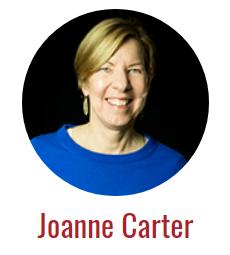 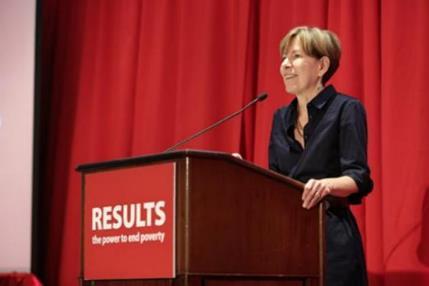 2
3
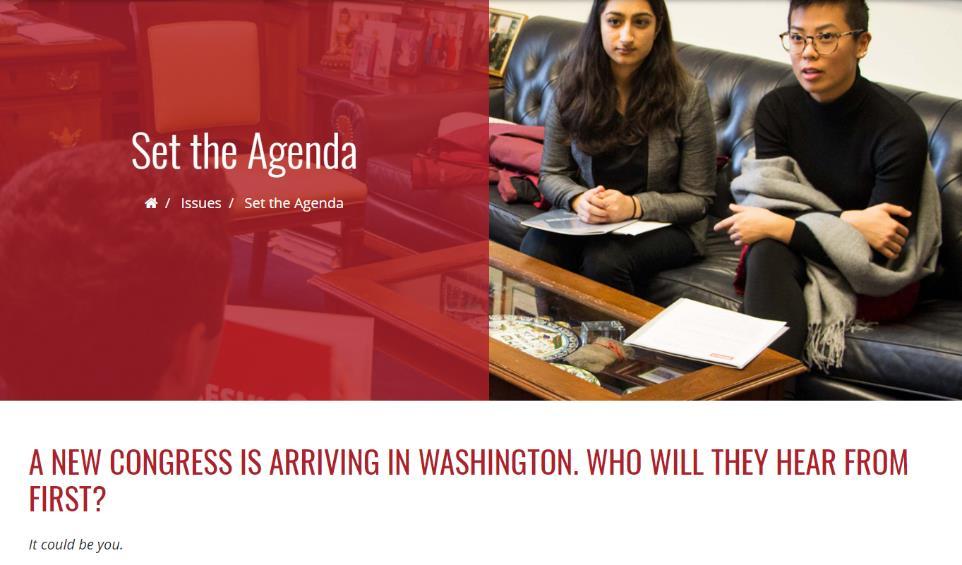 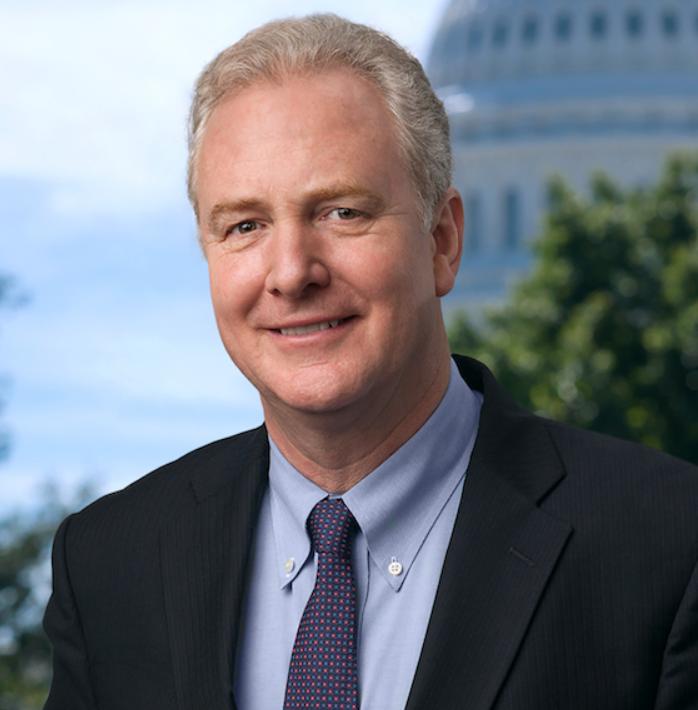 4
Today’s GuestSenator Chris Van Hollen(D-MD)
5
Questions?
On the webinar? Unmute by clicking the microphone.

On by phone? Unmute by hitting *6.

If you are not speaking, please stay muted.
6
Grassroots Café 

Setting the Agenda So Far
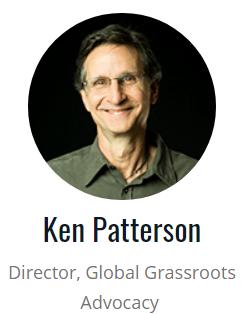 “Set the Agenda” Goals
7
Community Engagement Goals
8
Open Phones and Roleplay
9
10
Tell Us About MoC Meetings
What went well?
Did it make a difference to have a meeting early in the year?
If you met with a new MoC, what was it like starting that relationship?
If you invited new people to join you, were they inspired?
11
How to share
On the webinar? Unmute by clicking the microphone.

On by phone? Unmute by hitting *6.

If you are not speaking, please stay muted.
12
Inviting People to Join You with 1:1 Conversations
Don’t fear the “no”. Just ask—no harm will come to you.
Learn about their interests—ask questions and listen.
Connect their interests with what RESULTS does—show how it matches.
Make a plans for the next step—join the meeting, join planning conversation, etc.
13
Plans Affect Our Impact in the World
Let us know which members of Congress we are talking to
Becomes the agenda for meetings
Show us where we want to stretch to have greater impact
Holds us accountable
Let new people know what we are up to
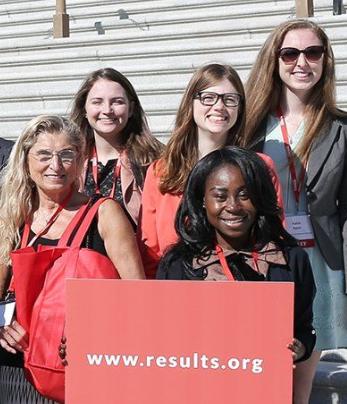 Please Turn in Your Trimester Plans! Help us have impact
14
Work with your group to:
Practice inviting
Schedule additional meeting with Congress
Decide who to invite to these meetings and invite them
Submit your Group Plan if you have not
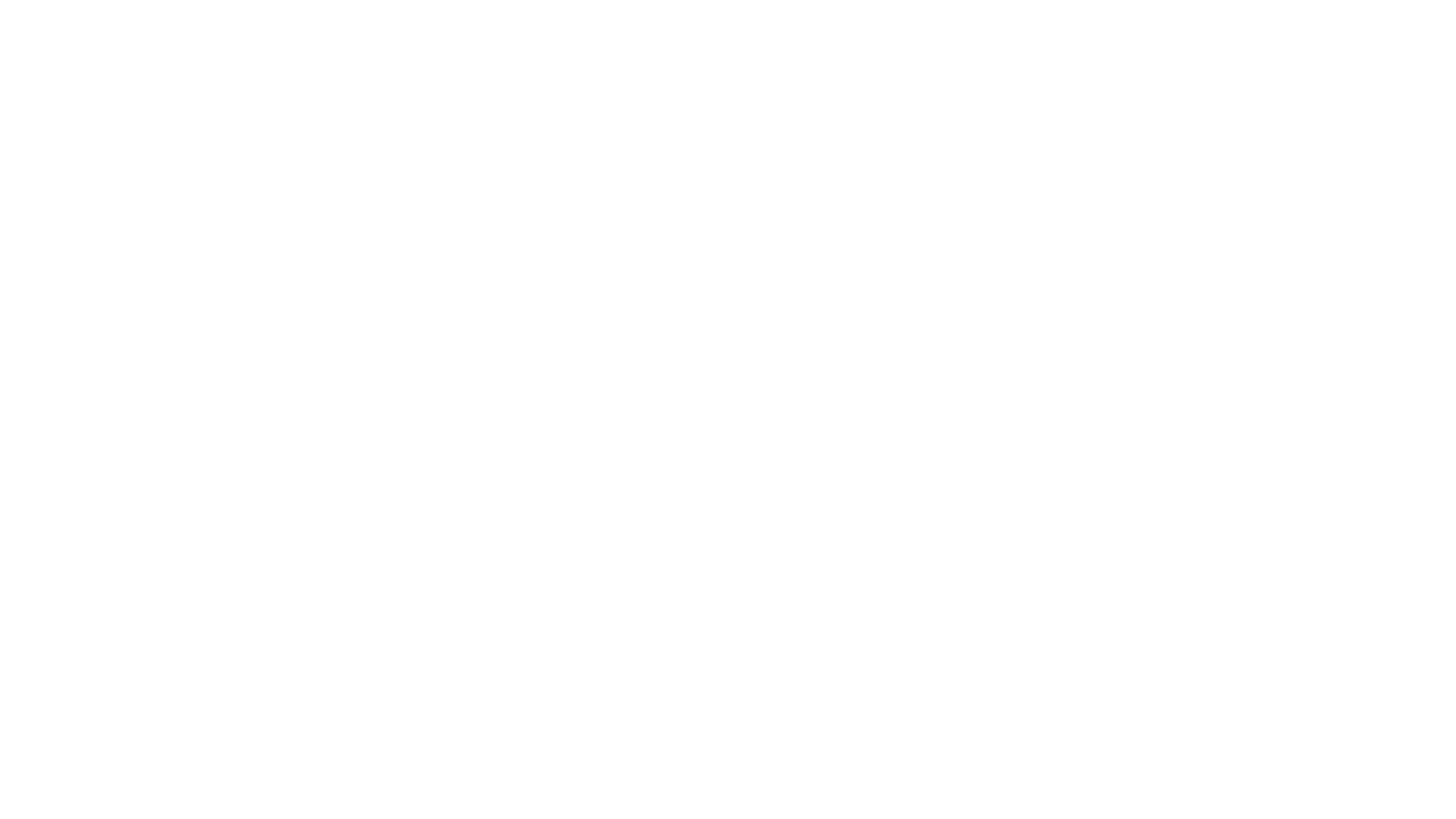 15
16
Meetings Reported with Congress
Through Early February 2019
Face-to-face with Representatives - 3
With House aides – 4
Total in House = 7

Face-to-face with Senators - 0
With Senate aides - 1
Total in Senate = 1
Grand Total: 8
17
Your Outreach
Through Early February 2019
Outreach events - 13

New partners/advocates - 18

New Action Network members - 7
18
Your Media on Global Campaigns
Through Early February 2019
Op-eds - 0

Editorials - 0 

Letters to the Editor - 5 

Other media – 0

Total = 5
19
Opportunities to Learn and ShareSee the Weekly Update for details on how to join
February 11, 1 pm ET and 8 pm ET. RESULTS Global Free Agents Webinars (choose one). 

February 12, 9 pm ET. Getting to Know the Global Fund to Fight AIDS, Tuberculosis and Malaria.

February 20, 8:30 pm ET. New Advocate Orientation.
20
Opportunities to Learn and ShareSee the Weekly Update for details on how to join
February 20, 9 pm ET. Working With New Members of Congress.

March 6, 8 pm ET. RESULTS Action Network Community of Practice. Join other Action Network Managers to learn and share best practices for building and managing a local  Action Network.

March 7, 8:30 pm ET. New Advocate Orientation.
July 13-16 RESULTS International ConferenceGrand Hyatt WashingtonRegistration is open! Earlybird rate in effect until May 15. www.resultsconference.org
21
22
Campaigns Agenda
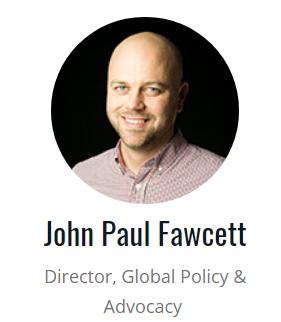 Appropriations for FY20
23
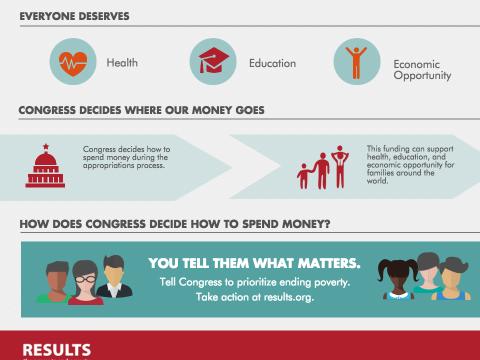 24
25
Global Fund Replenishment
26
Global Fund Replenishment
In January, the Global Fund unveiled its target for the October 2019 replenishment:

 $14 billion from 2020-2022 

This is a 15 percent increase from the current replenishment period, and will require increased funding from the U.S.
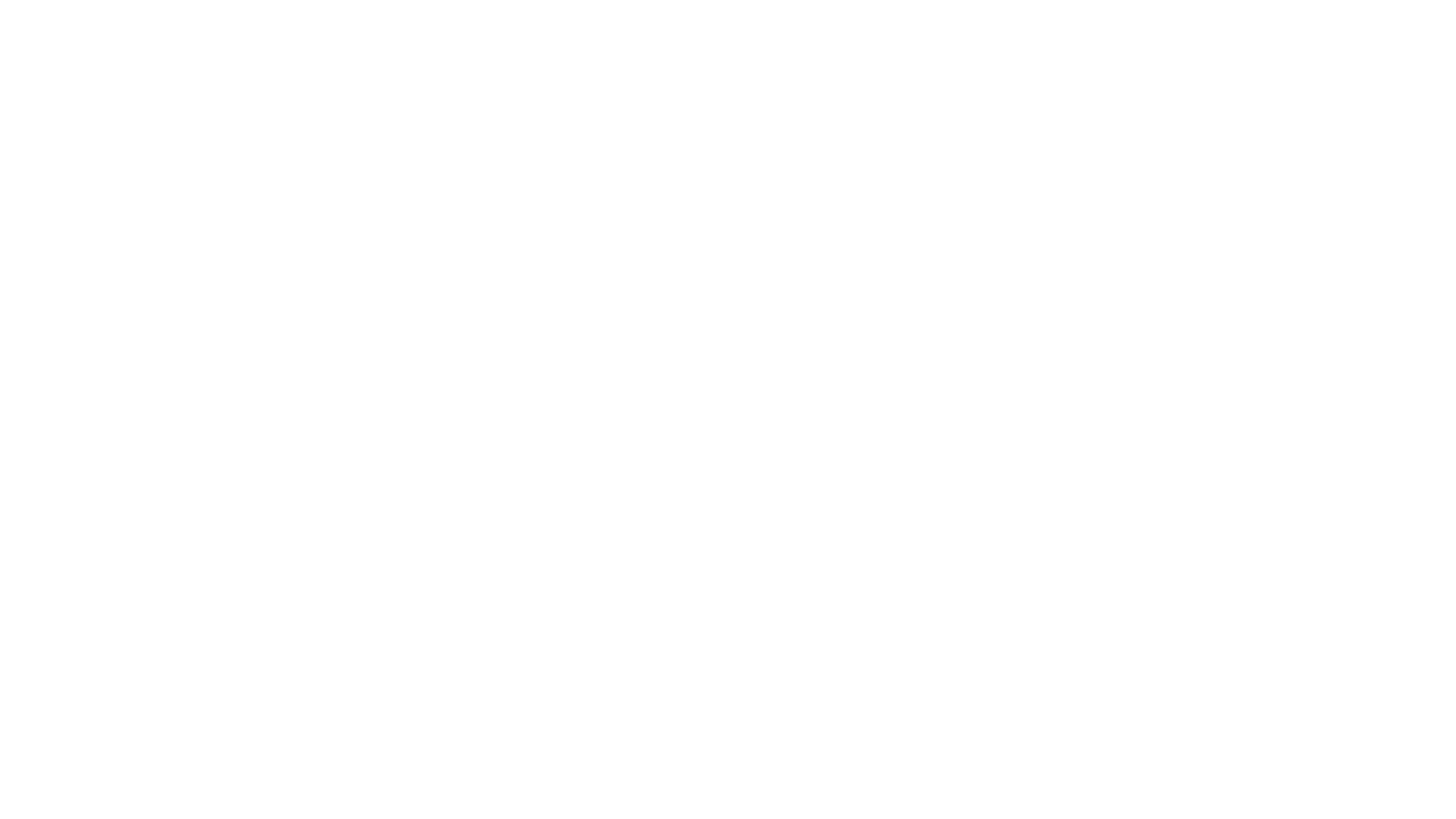 Congressional leadership is key!
Continue to Set the Agenda and meet with your members of Congress
The Administration must hear from members of Congress that Global Fund is a priority
Congressional support will be a key signal to other donors as we approach the replenishment in October
Global Fund Replenishment
27
28
RESULTS Values Statement
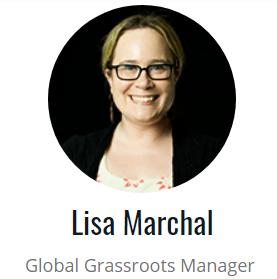 29
How many people 
from your group 
joined in today’s webinar?

Let us know your numbers 
directly in the chat box or send to 
Lisa Marchal

lmarchal@results.org
RESULTS is a movement of passionate, committed everyday people. Together we use our voices to influence political decisions that will bring an end to poverty. Poverty cannot end as long as oppression exists. We commit to opposing all forms of oppression, including racism, classism, colonialism, white saviorism, sexism, homophobia, transphobia, ableism, xenophobia, and religious discrimination.
30
At RESULTS we pledge to create space for all voices, including those of us who are currently experiencing poverty. We will address oppressive behavior in our interactions, families, communities, work, and world. Our strength is rooted in our diversity of experiences, not in our assumptions.
31
With unearned privilege comes the responsibility to act so the burden to educate and change doesn’t fall solely on those experiencing oppression. When we miss the mark on our values, we will acknowledge our mistake, seek forgiveness, learn, and work together as a community to pursue equity.
32
There are no saviors — only partners, advocates, and allies. We agree to help make the RESULTS movement a respectful, inclusive space.
33
34
Close of Call: 

Words of Hope and Encouragement
35
Let’s Keep Setting the Agenda!
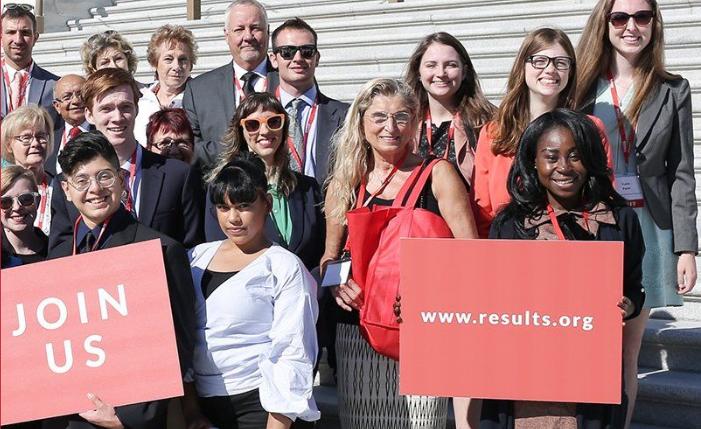 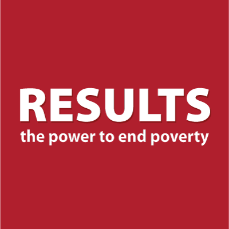 Remember that Your Courage and Persistence in Contentious Times Yielded Great Successes in 2018!
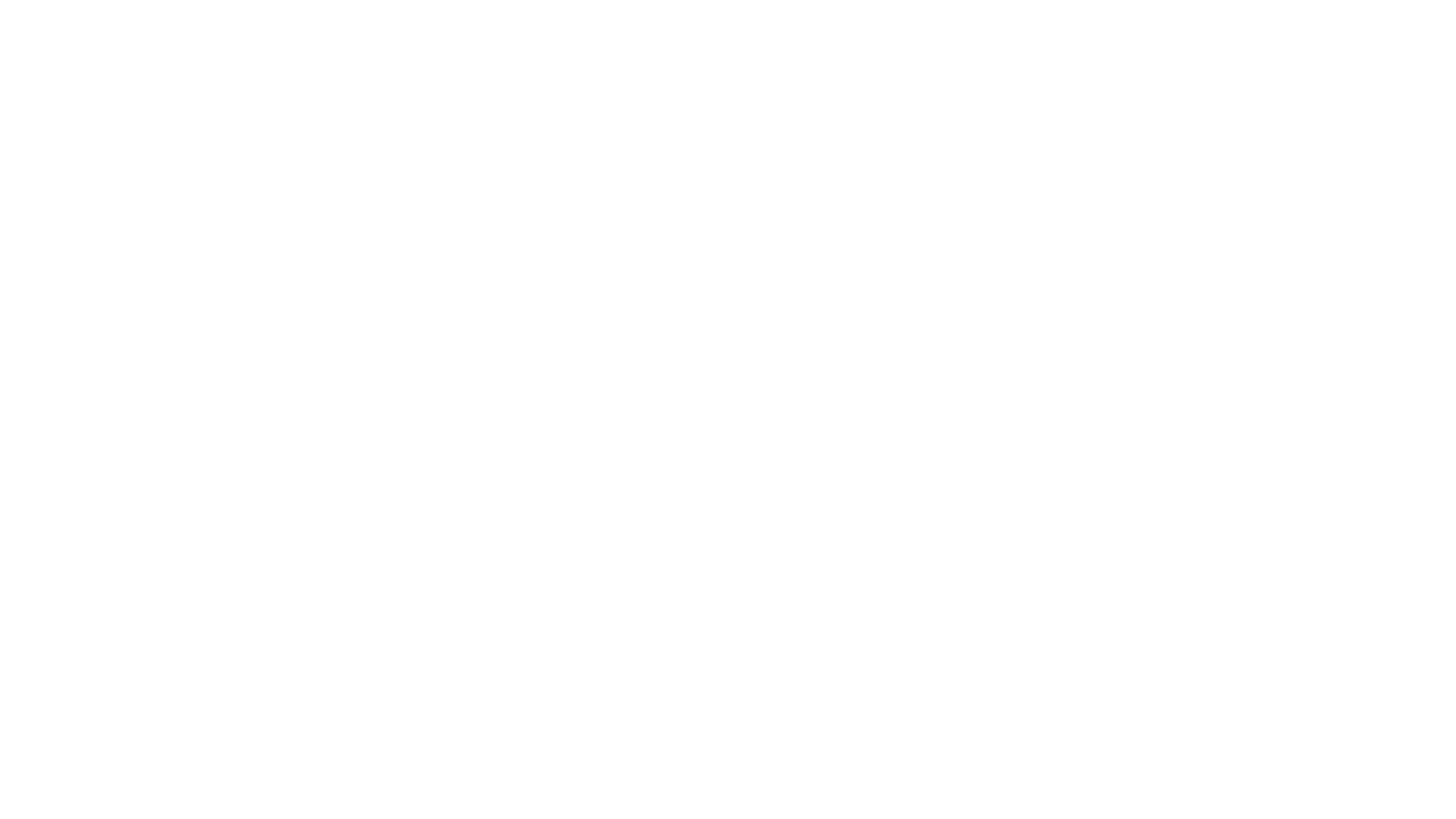 36